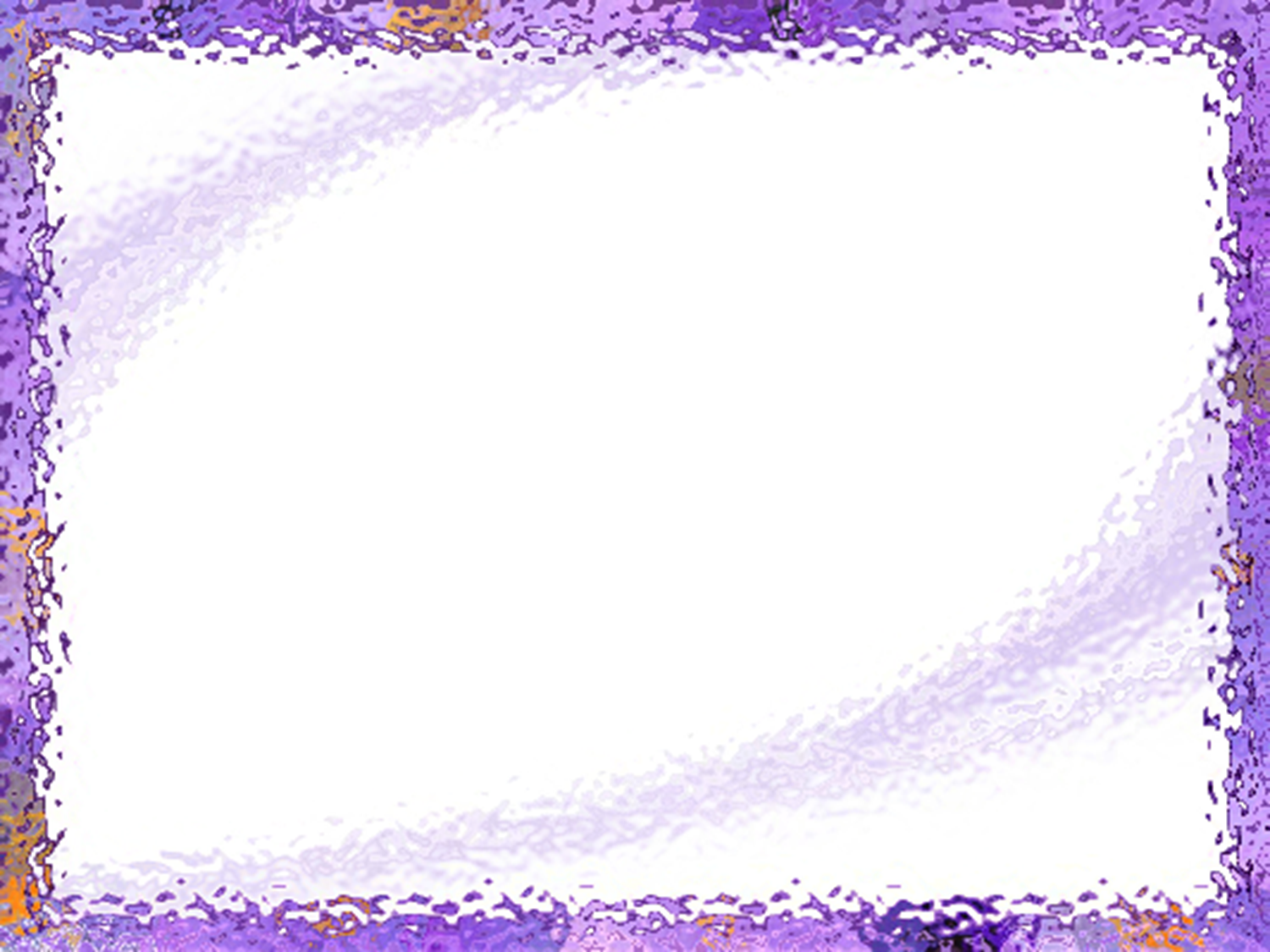 ПОЖАРНАЯ      БЕЗОПАСНОСТЬ
«ОГОНЬ –ДРУГ, 
ОГОНЬ – ВРАГ»
Подготовила презентацию        
     воспитатель группы  
              «Буратино»          
               Юрчанова 
   Варвара  Владимировна
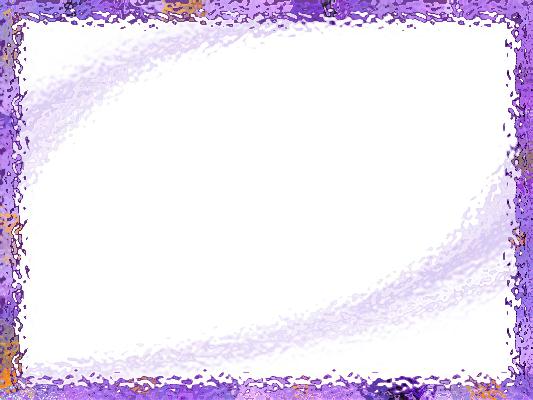 АКТУАЛЬНОСТЬ
Участились стихийные бедствия, в том числе и пожары
Увеличилось количество пожаров из-за шалости детей с огнем.
Ослабление надлежащего контроля со стороны взрослых за поведением детей.
Отсутствие у детей защитной психологической реакции на экстремальные ситуации, несформированность  элементарных навыков самосохранения
5.Сохранение жизни и здоровья детей.
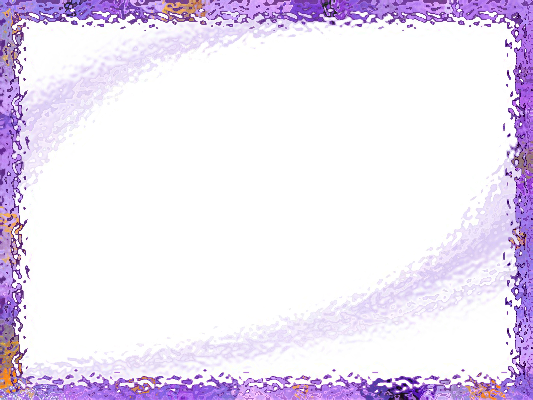 цель
Создание в образовательном учреждении условий для усвоения и закрепления знаний детей о правилах пожарной безопасности и
формирование у них осознанного и ответственного отношения к выполнению правил пожарной безопасности.
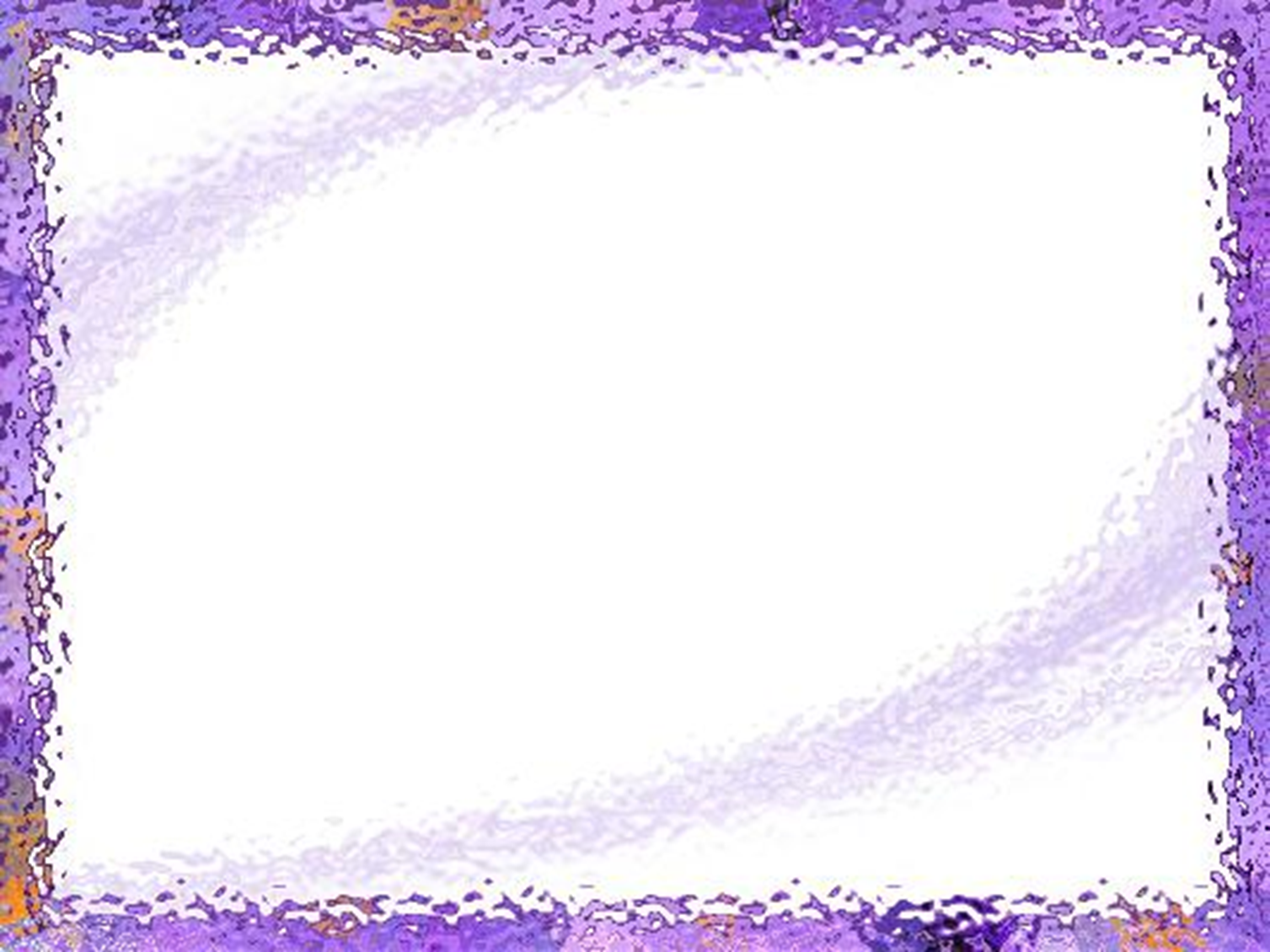 Образовательные области
«Социально-коммуникативное развитие»

2. «Познавательное развитие»

3. «Речевое развитие»

4. «Художественно-эстетическое развитие»

5. «Физическое развитие»
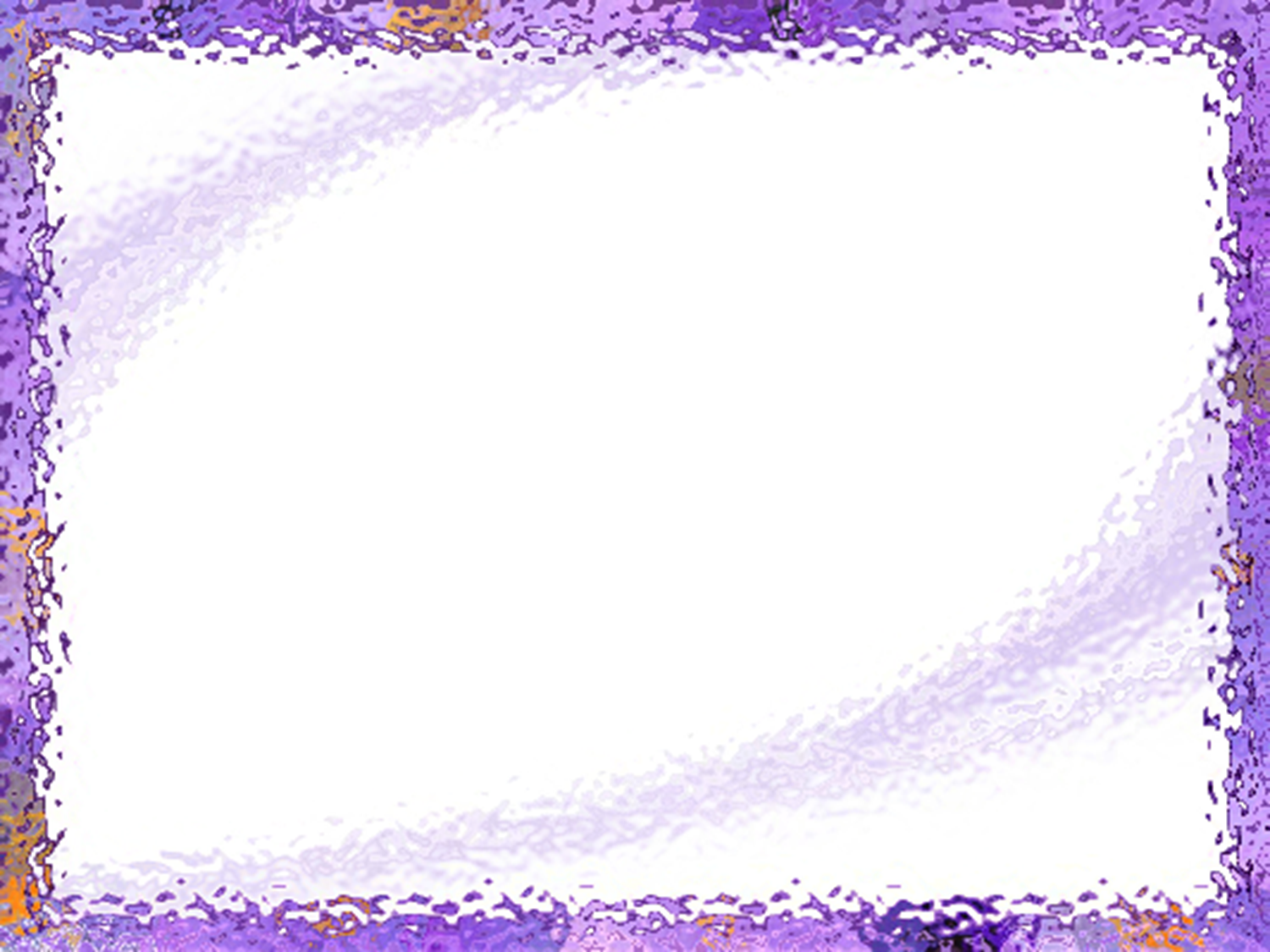 ЭКСКУРСИЯ ПО ДЕТСКОМУ САДУ
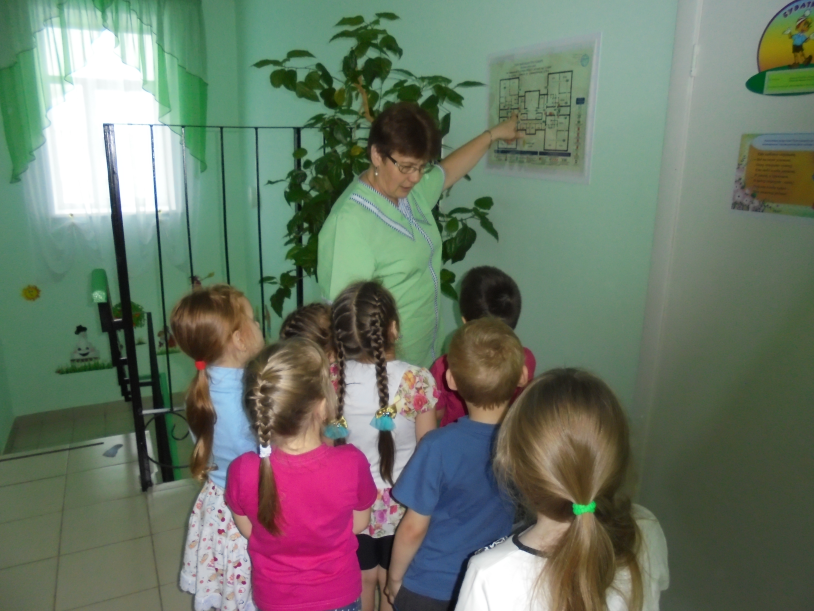 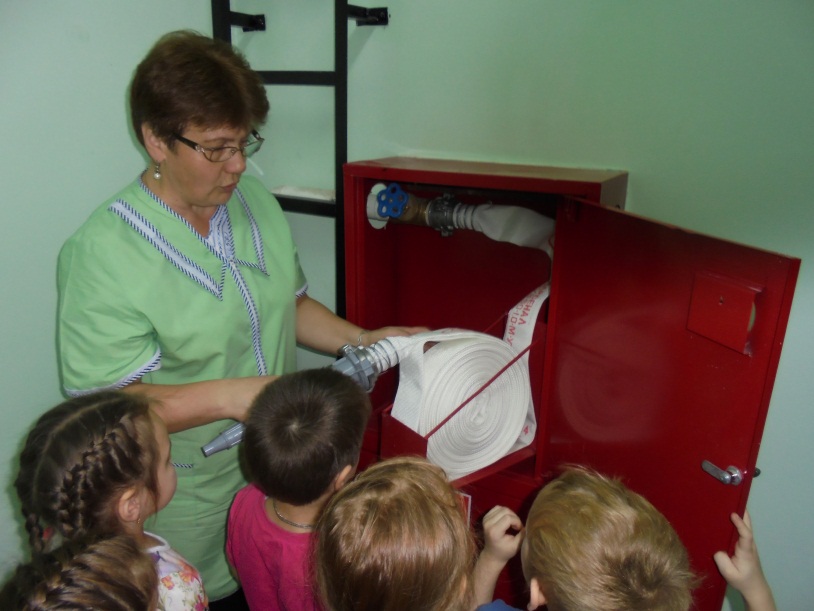 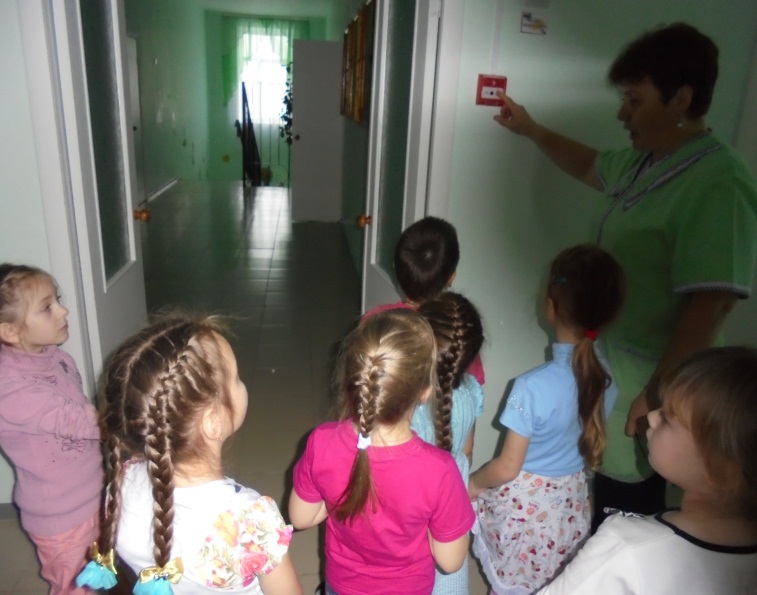 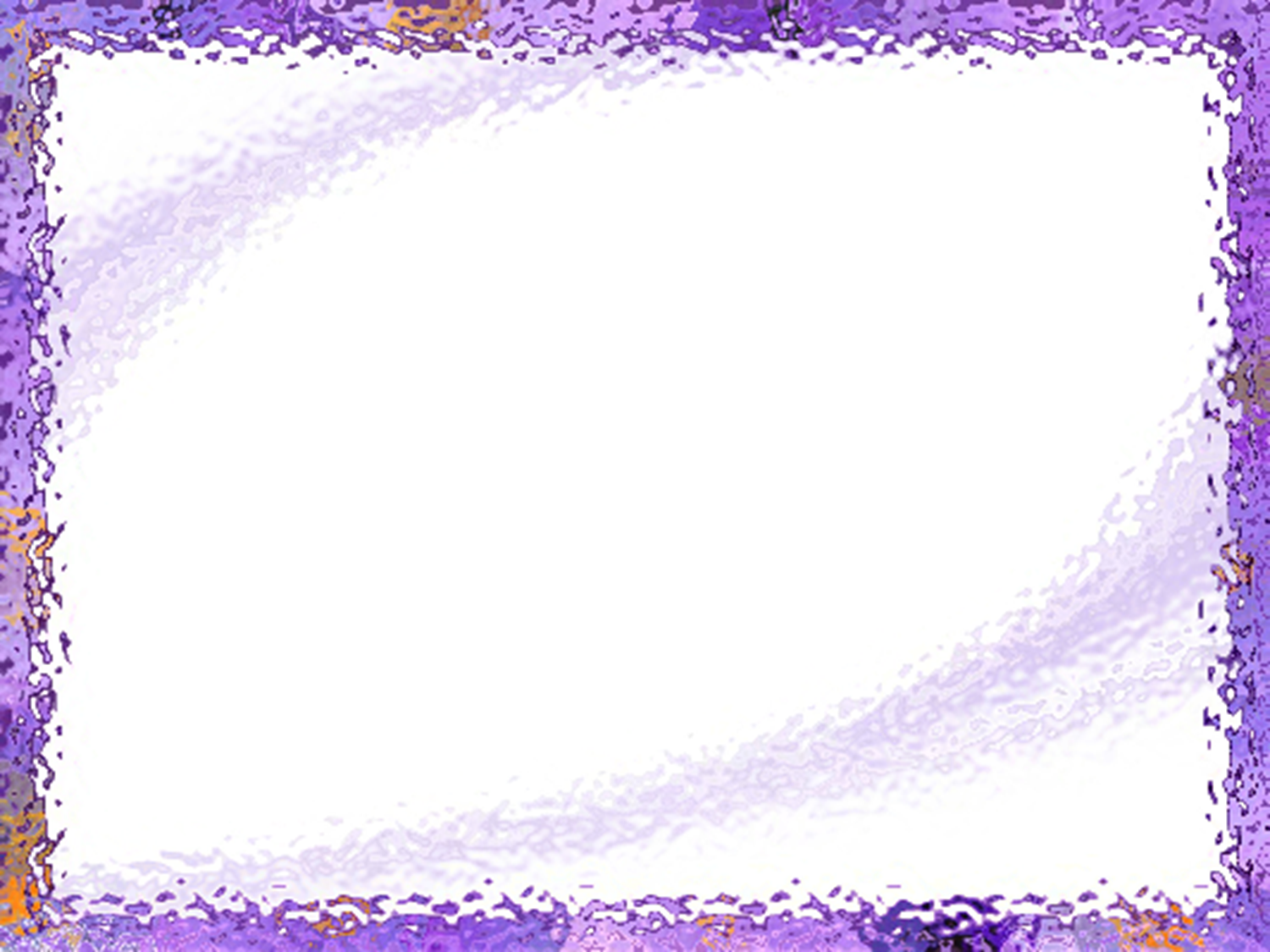 ЭКСКУРСИЯ В ПОЖАРНУЮ ЧАСТЬ 
г. ДАНИЛОВА
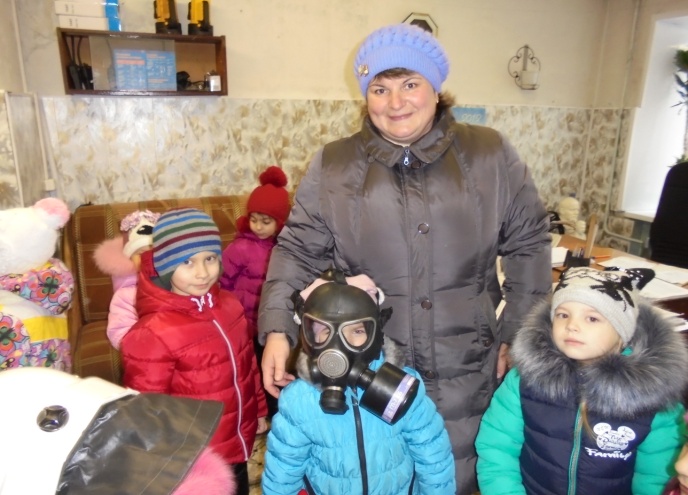 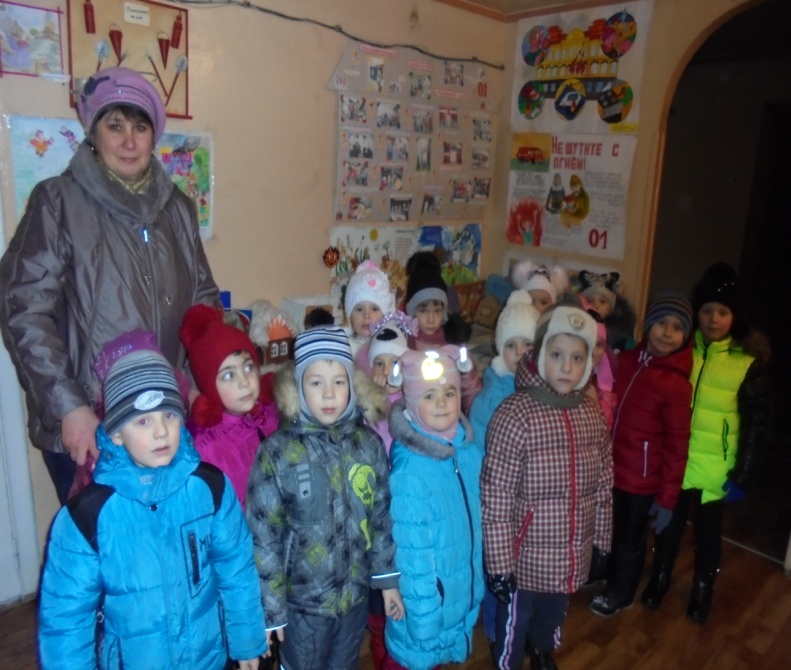 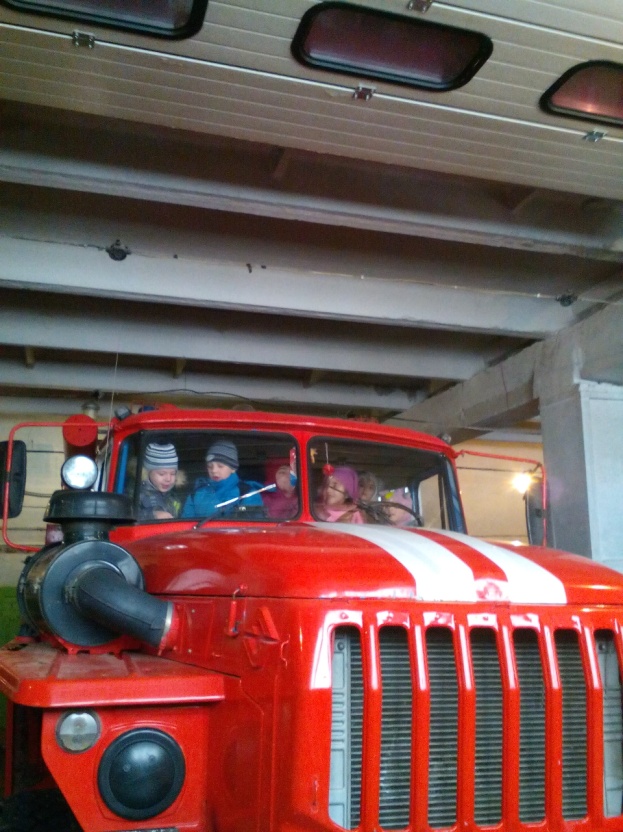 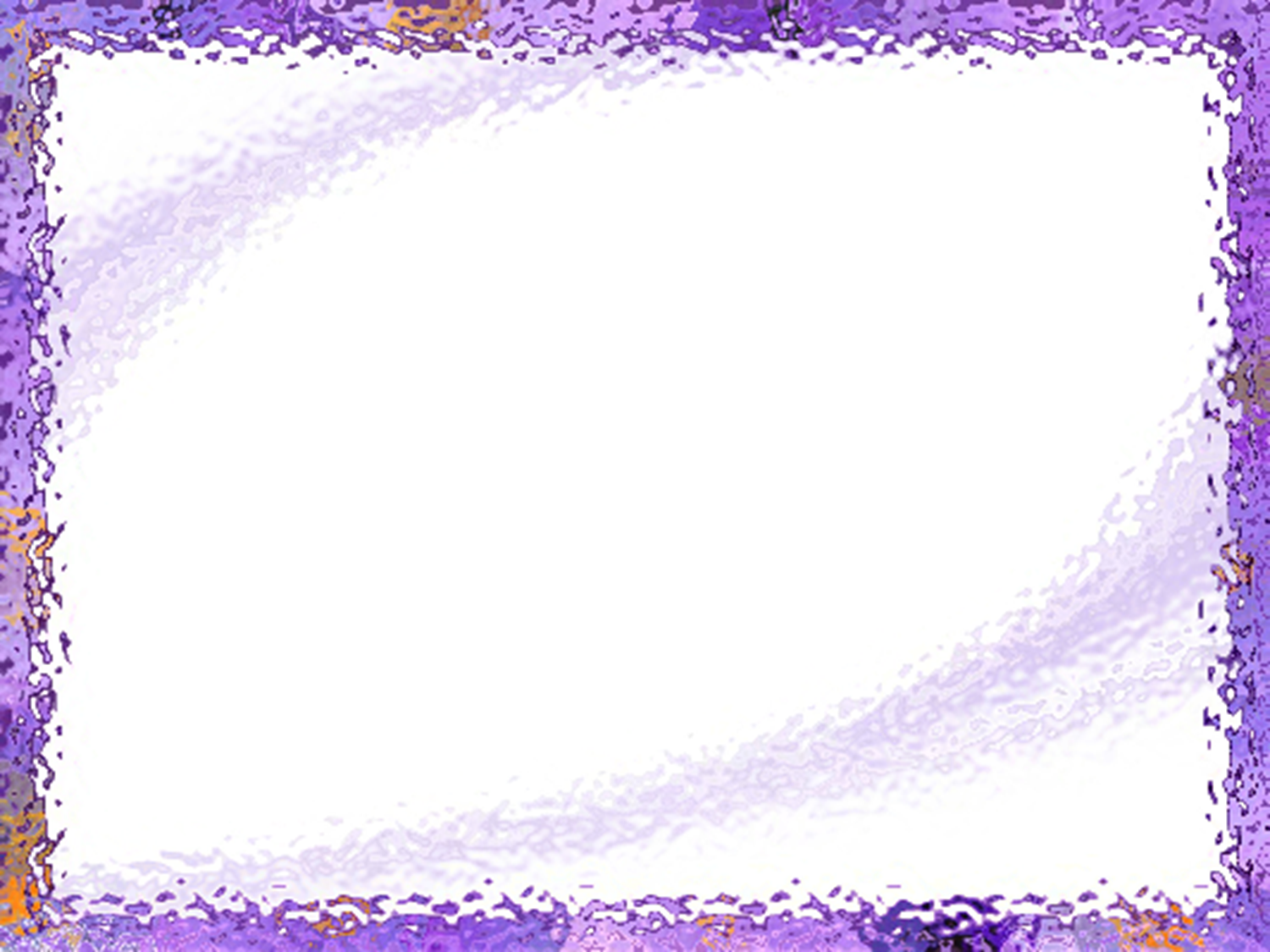 БЕСЕДА МЕДИЦИНСКОЙ СЕСТРЫ
 «ПЕРВАЯ ПОМОЩЬ ПРИ ОЖОГАХ»
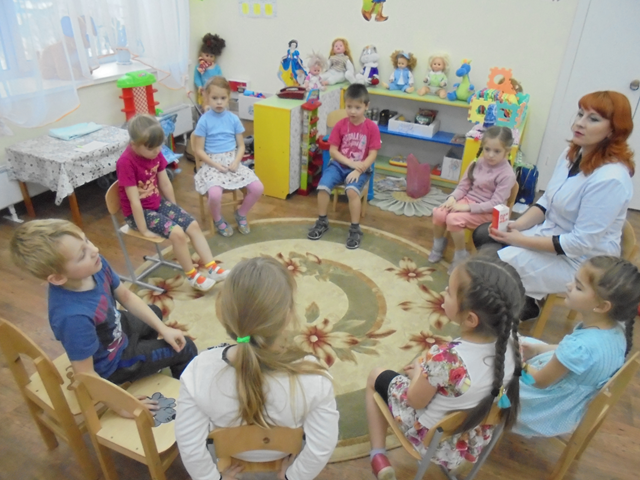 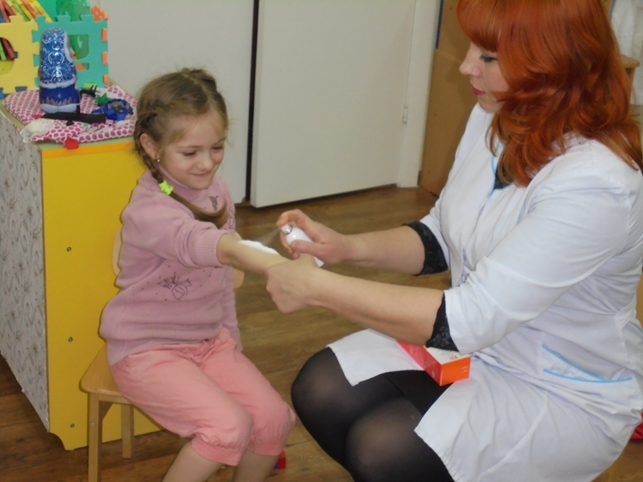 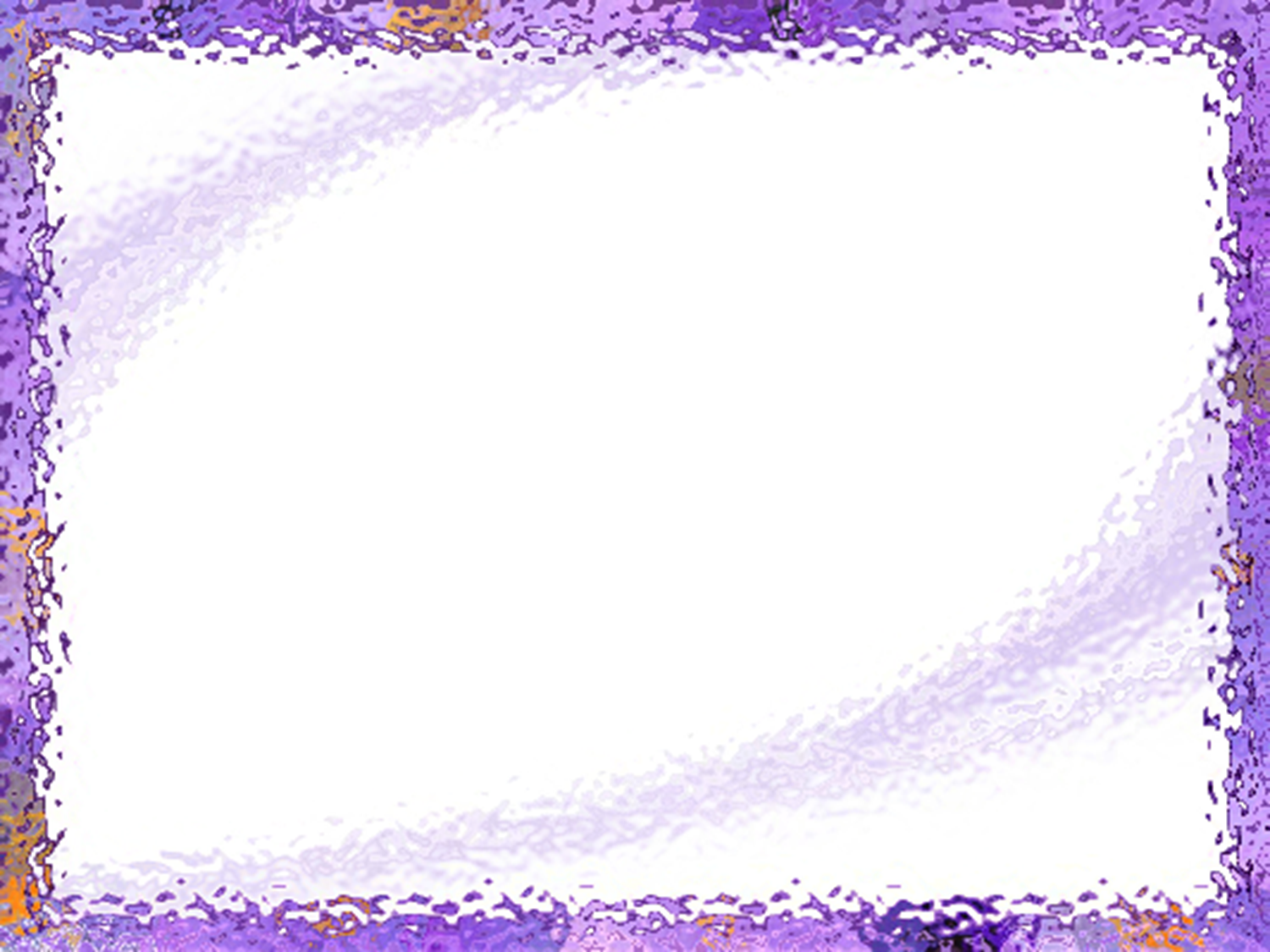 КОНКУРС РИСУНКОВ «Дети против коварного огня»
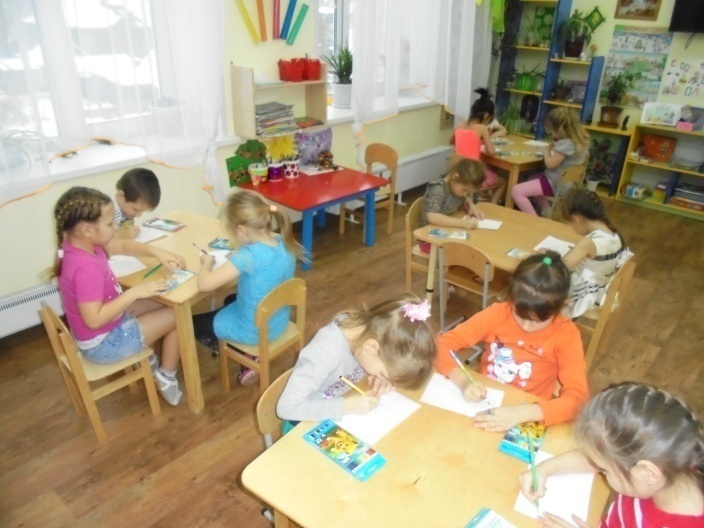 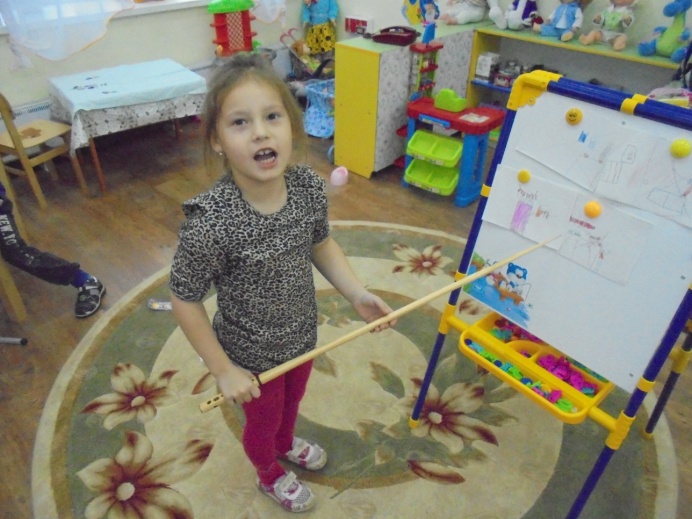 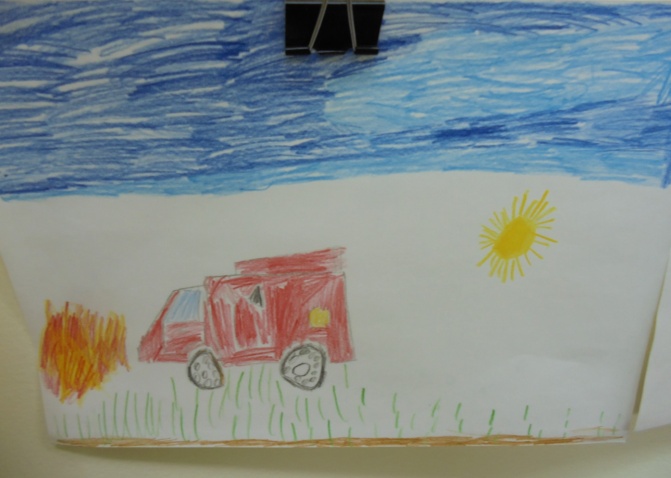 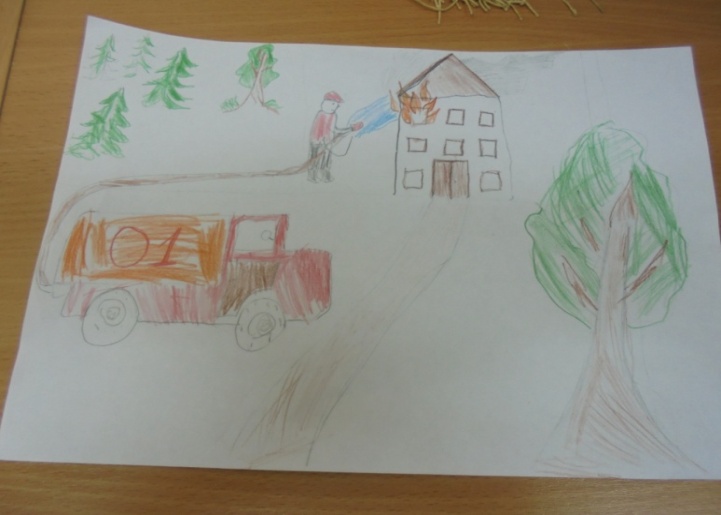 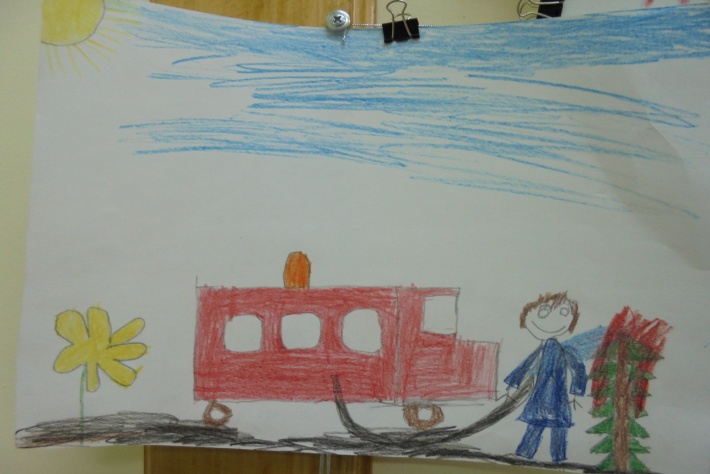 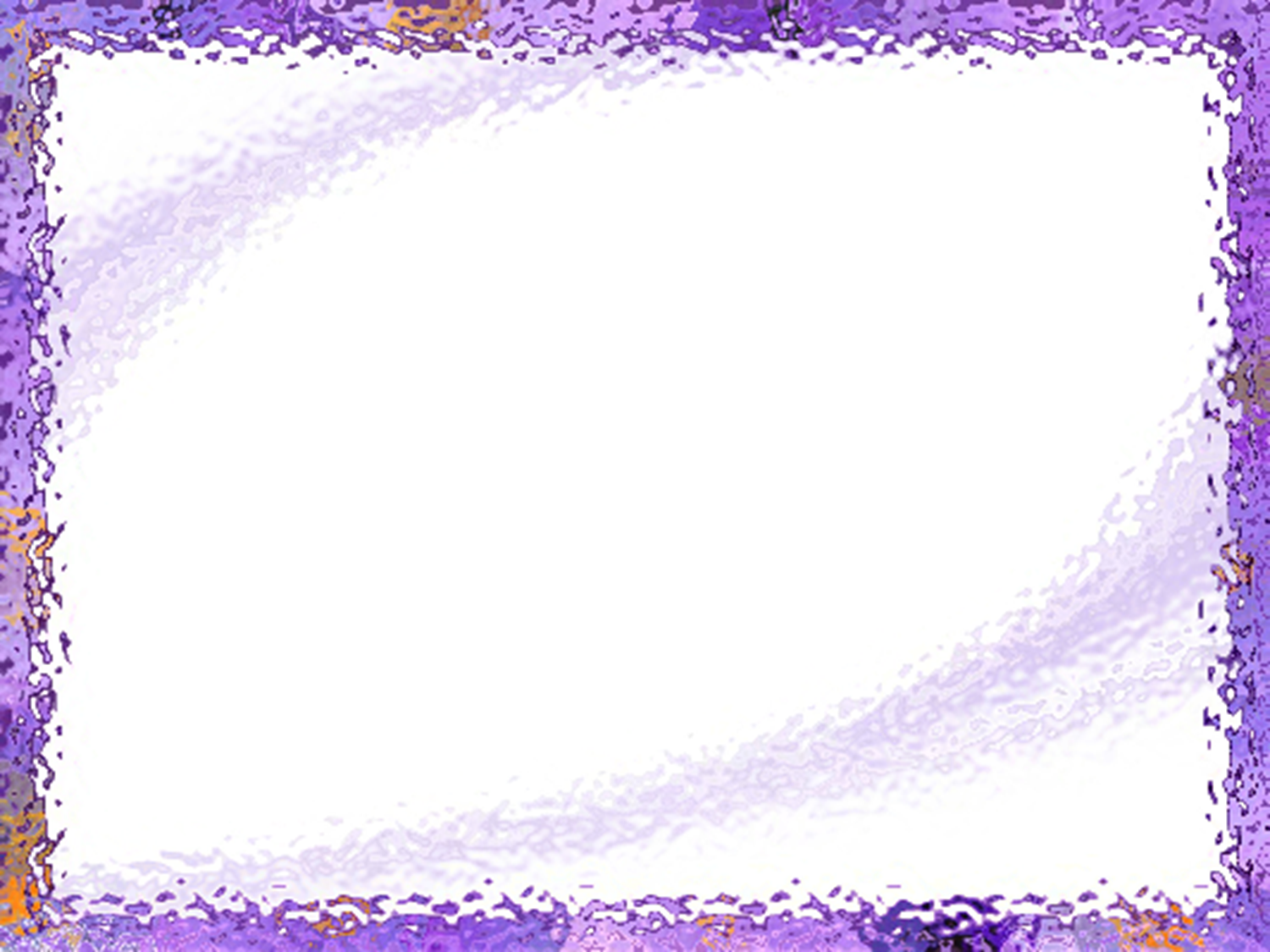 РАССМАТРИВАНИЕ ПЛАКАТОВ И
                              СЮЖЕТНЫХ КАРТИНОК
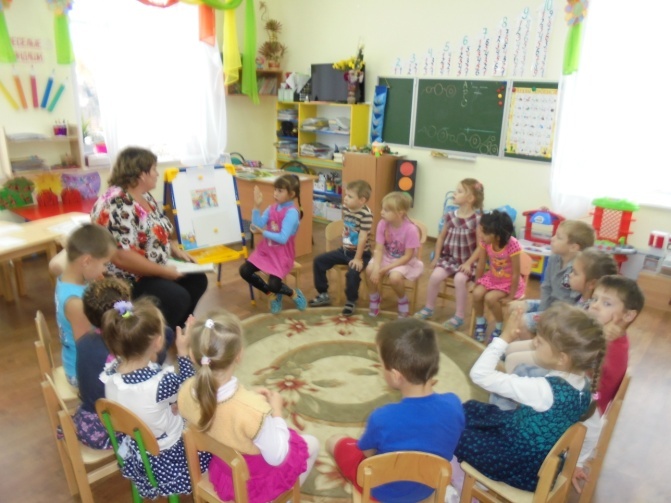 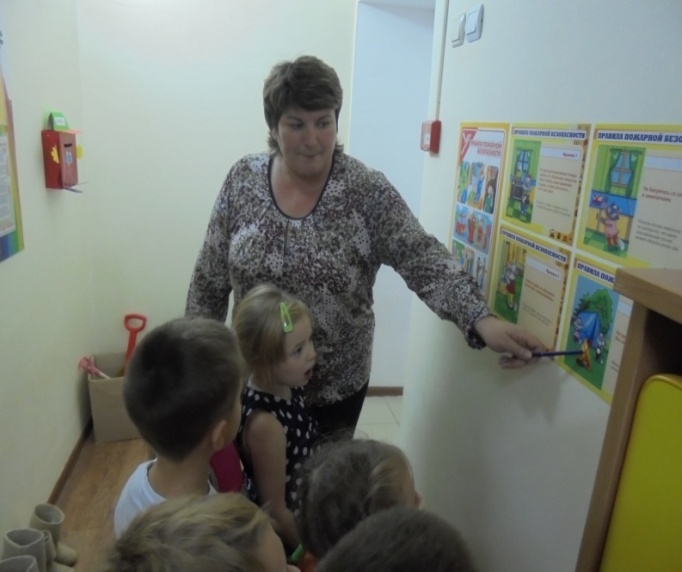 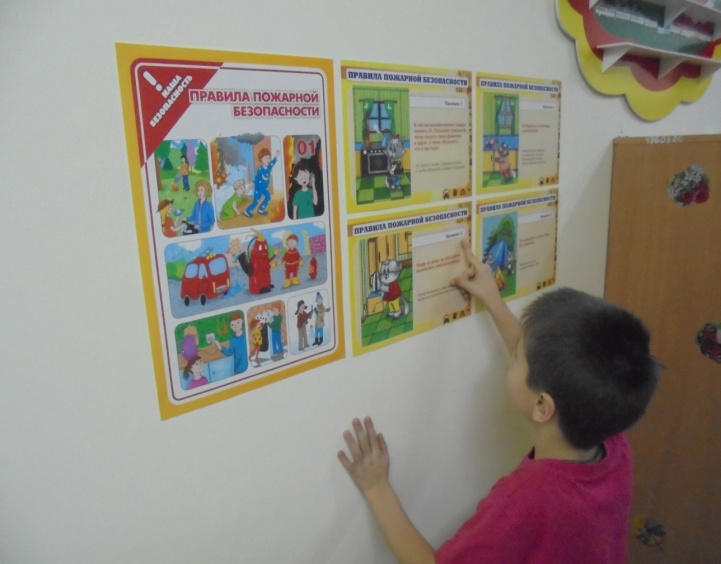 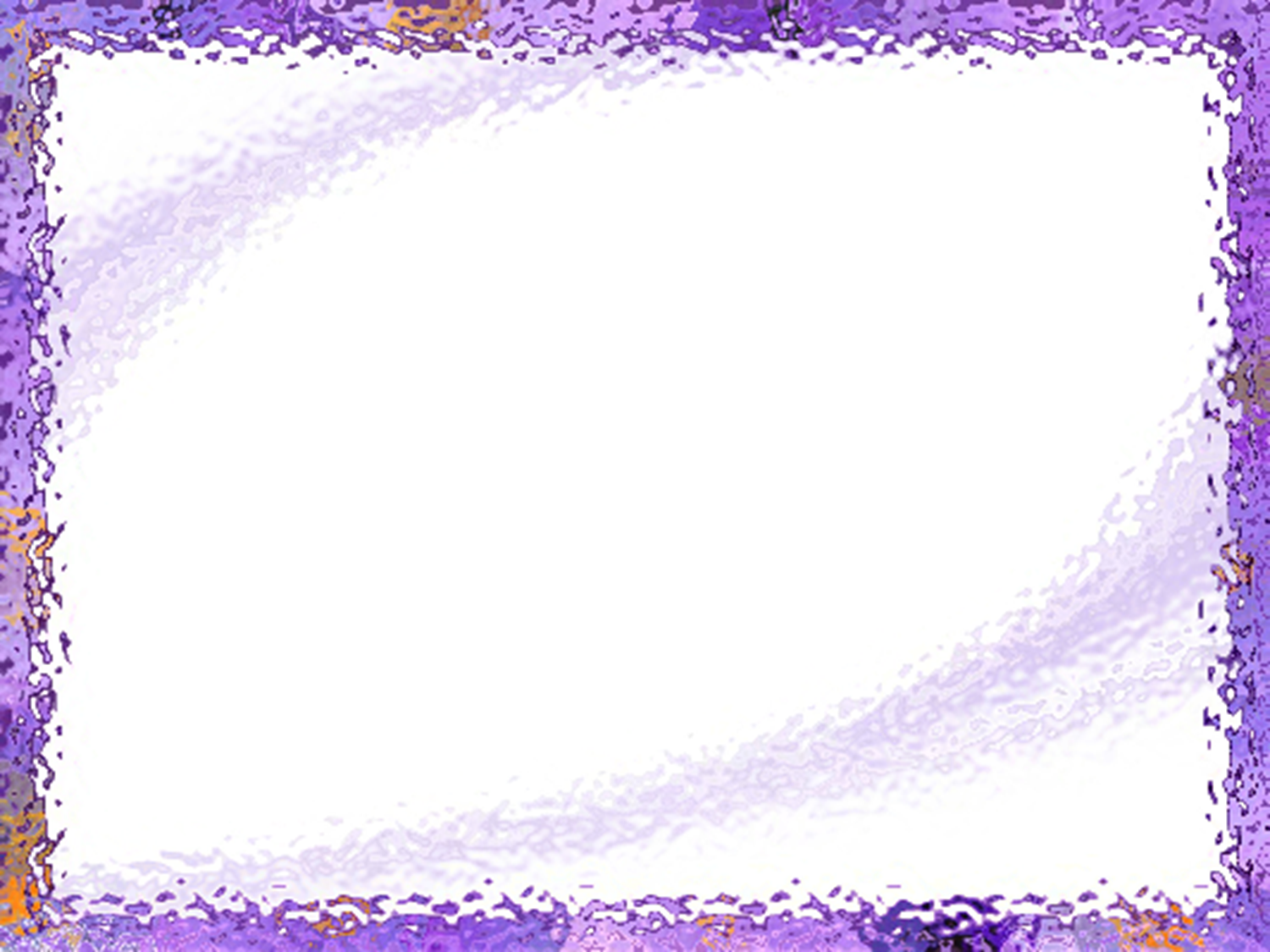 РАБОТА С РОДИТЕЛЯМИ
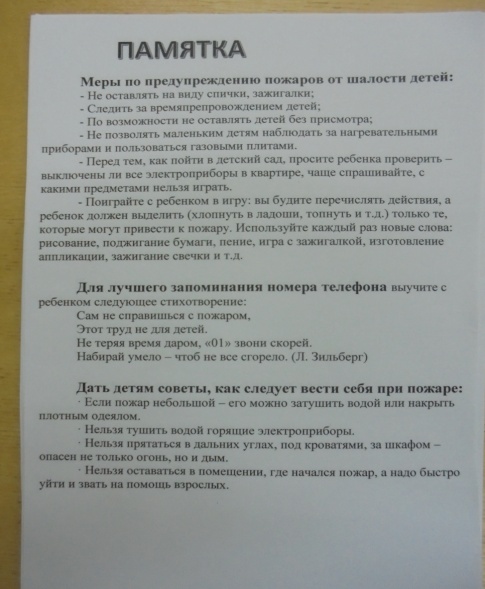 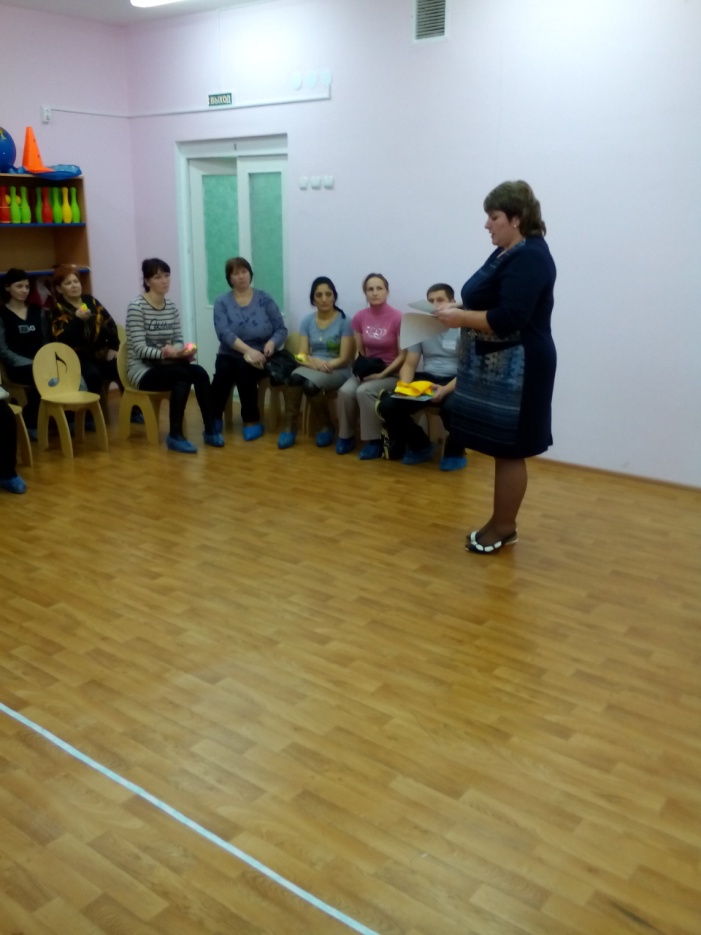 Консультация 
«Ни ночью,   
  ни днем не балуйся с огнем»
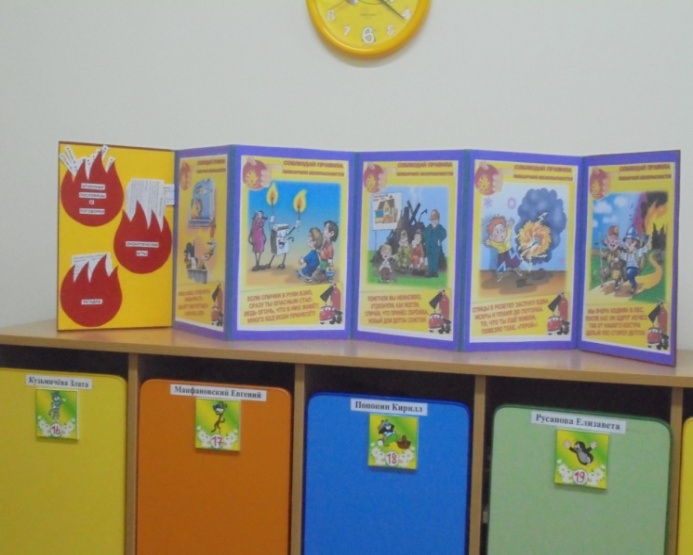 Памятка                             
     для                            родителей
Книжка - раскладушка
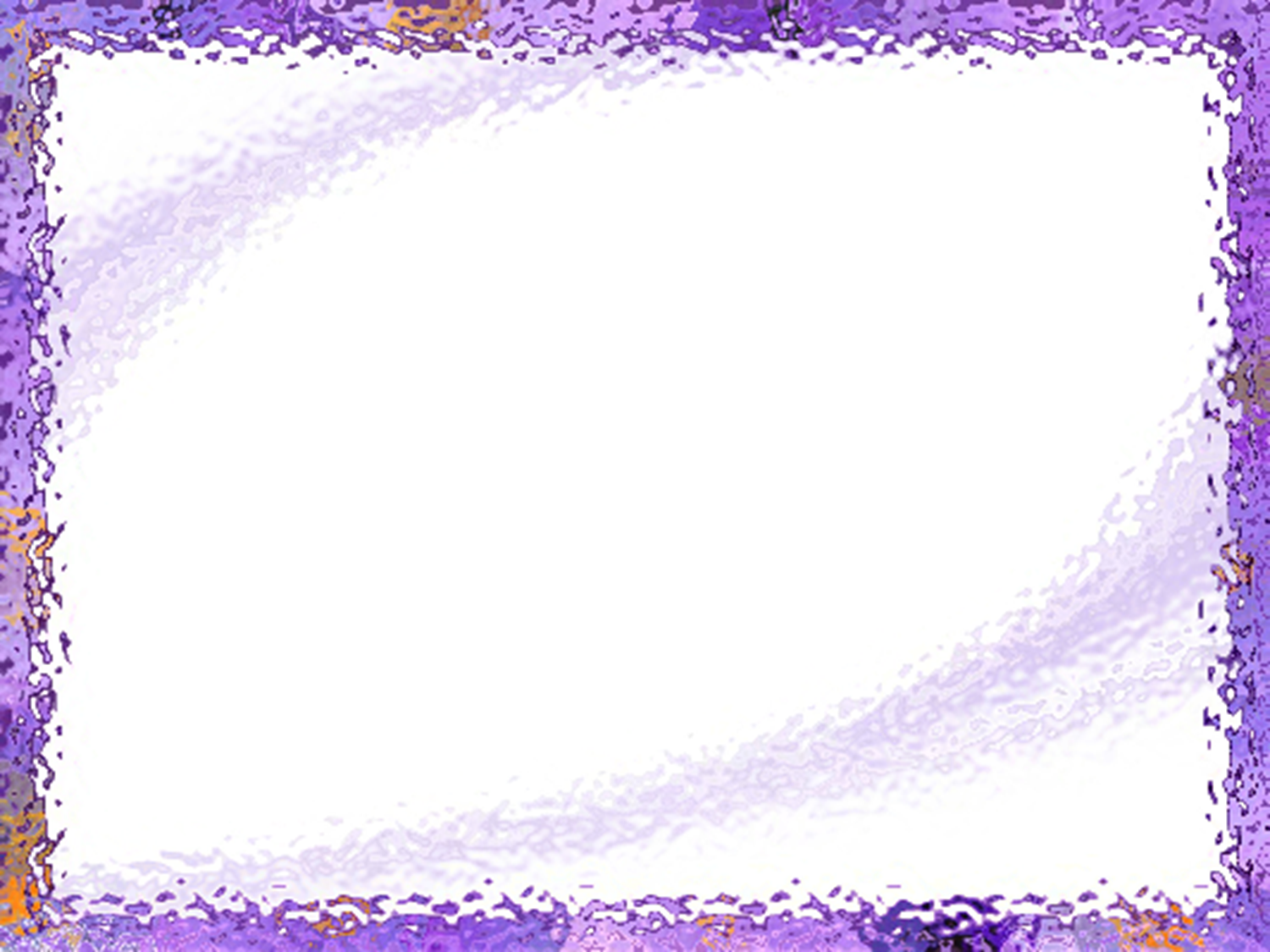 ПРОСМОТР МУЛЬТФИЛЬМОВ И 
ЧТЕНИЕ ХУДОЖЕСТВЕННОЙ ЛИТЕРАТУРЫ
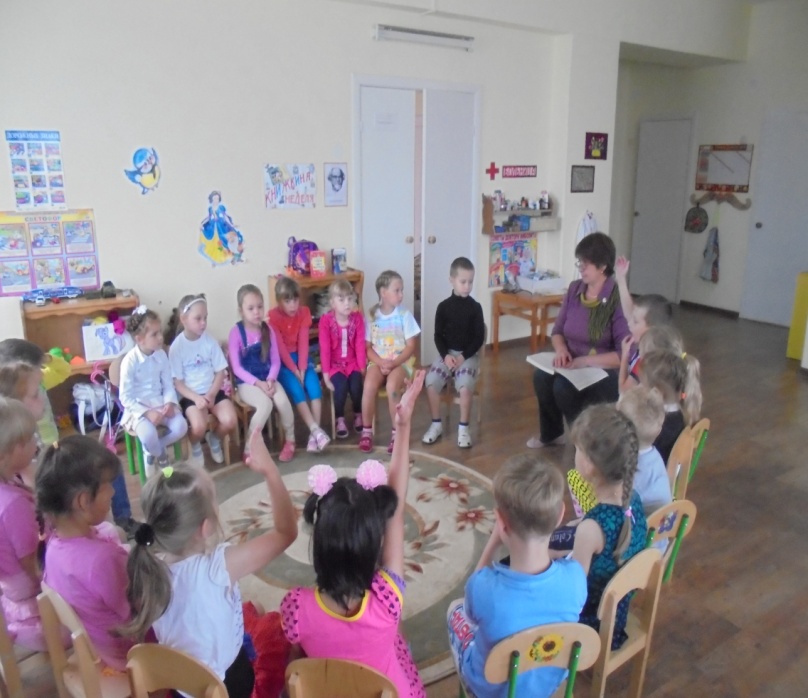 Читаем рассказ 
Е. Пермяка «Как огонь воду замуж взял»
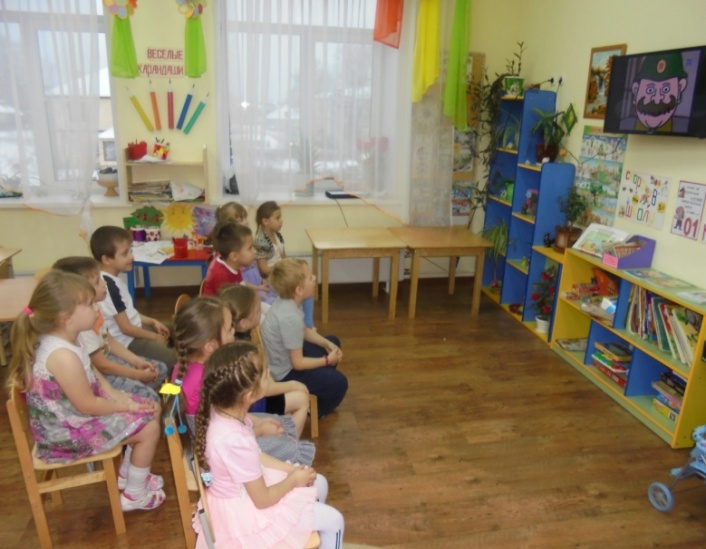 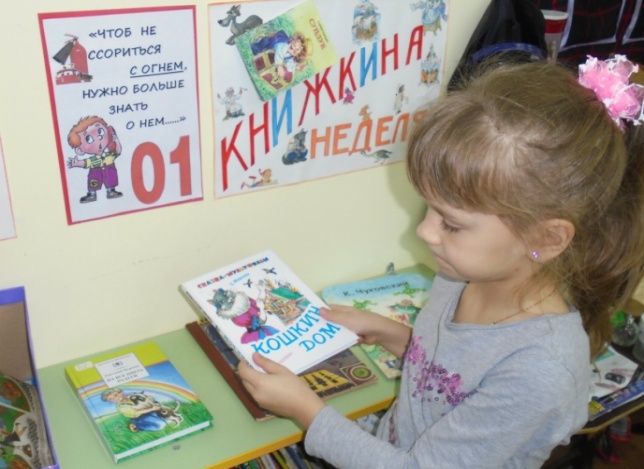 Смотрим мультфильм
 «Правила поведения детей при пожаре»
Маша рассматривает книги
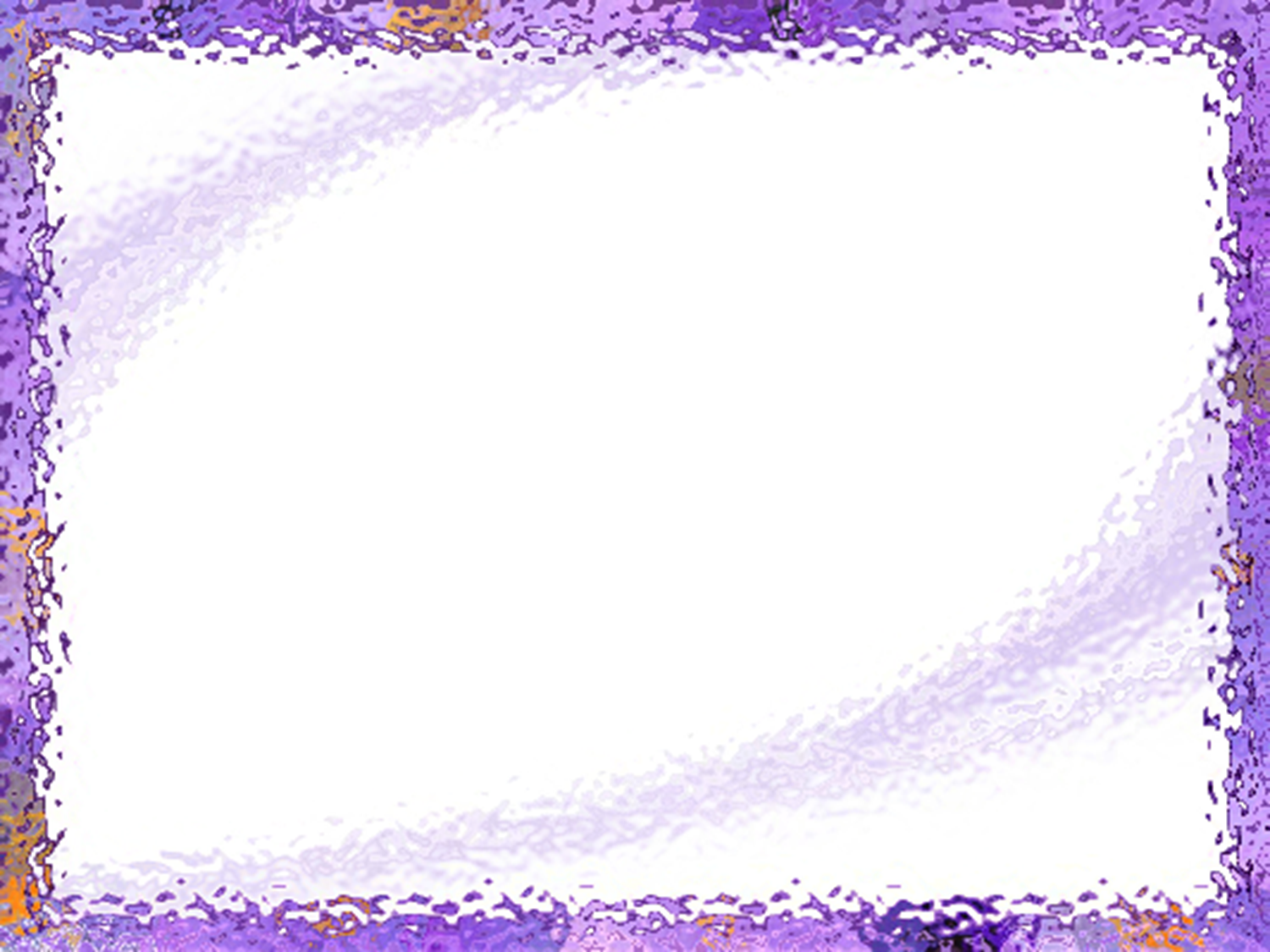 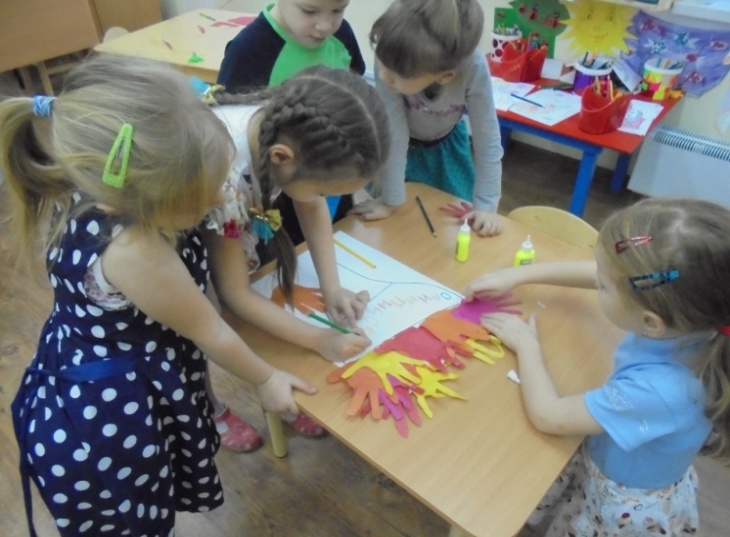 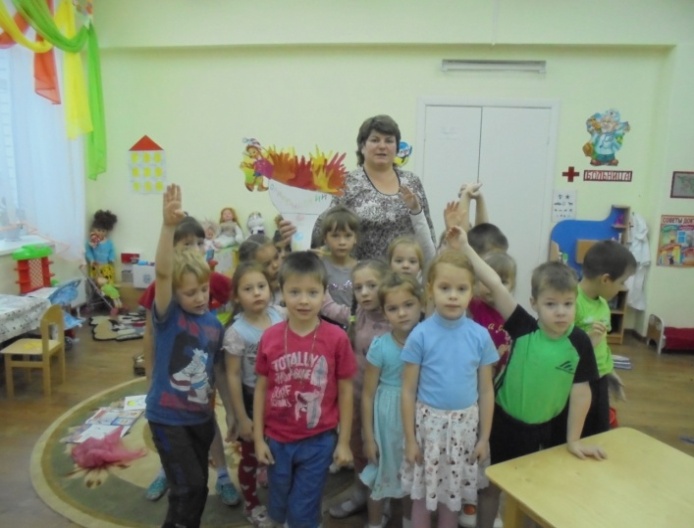 Коллективная
      работа
«Олимпийский            
        огонь»
ОГОНЬ - СИМВОЛ
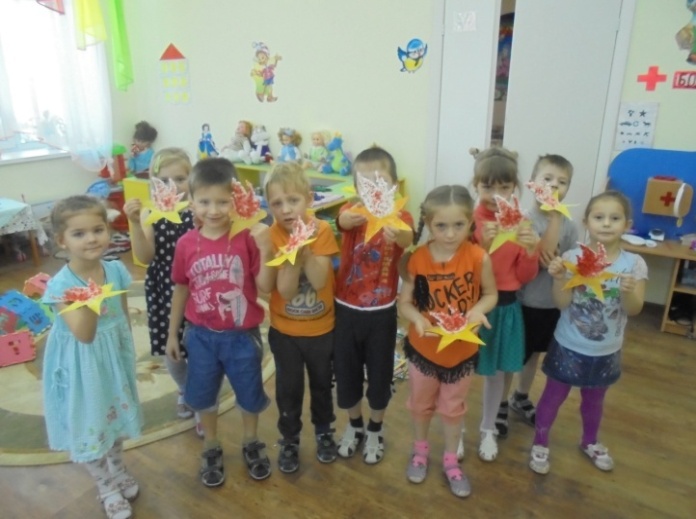 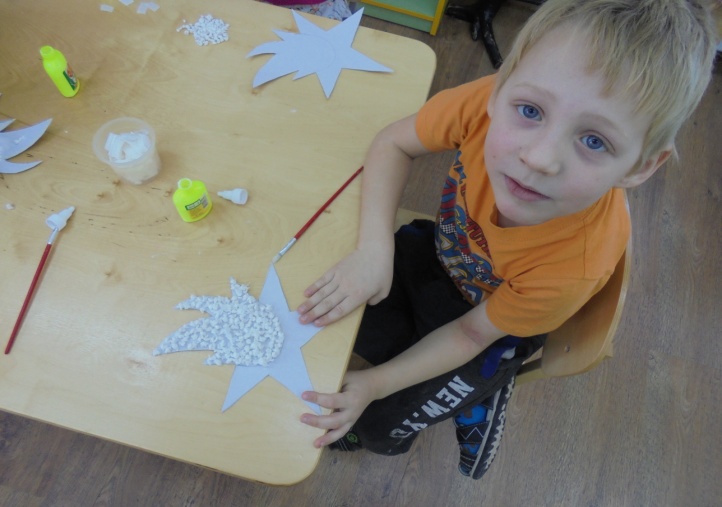 Поделка
«Вечный огонь»
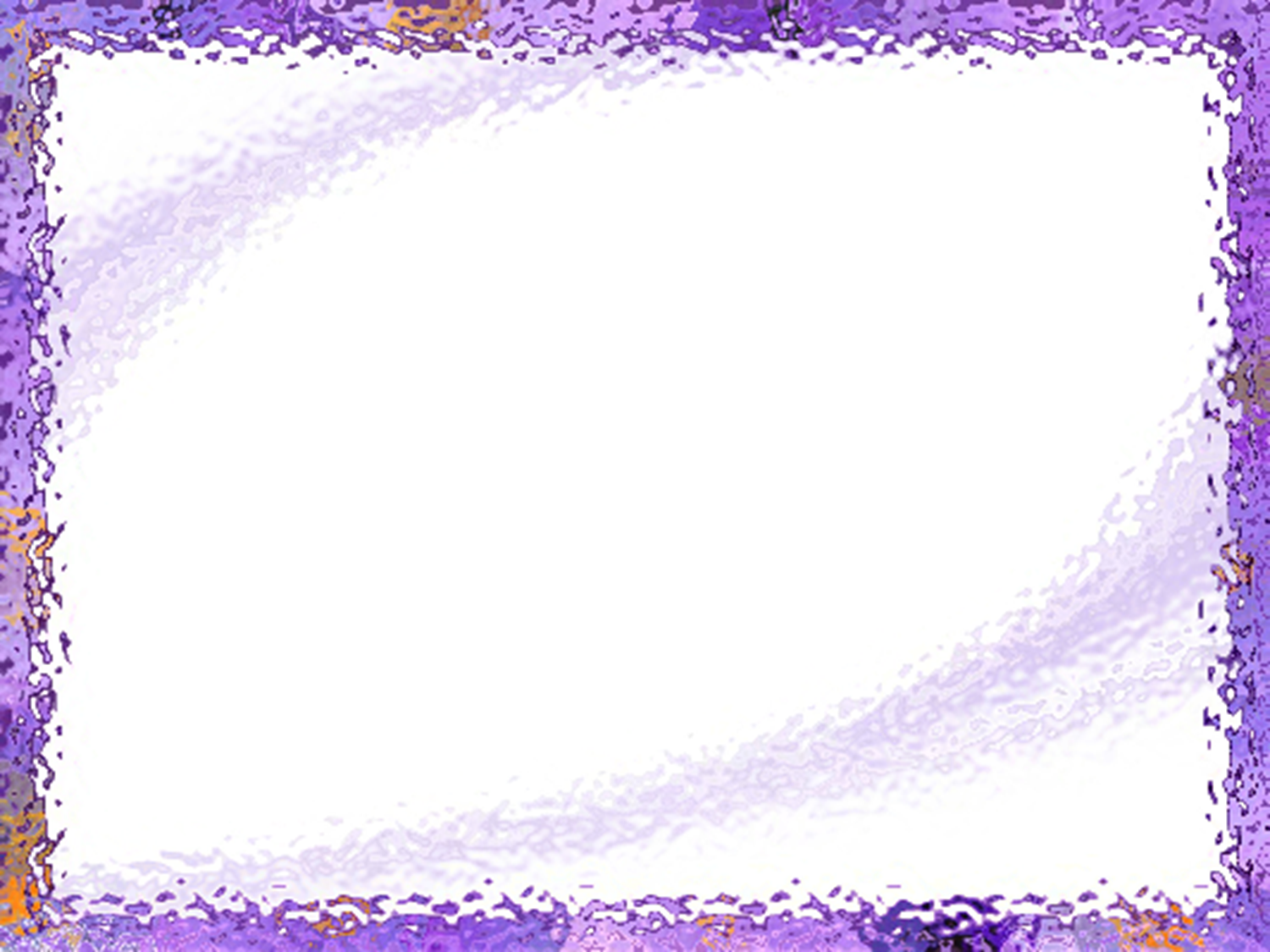 ИЗУЧАЕМ ОГОНЬ …
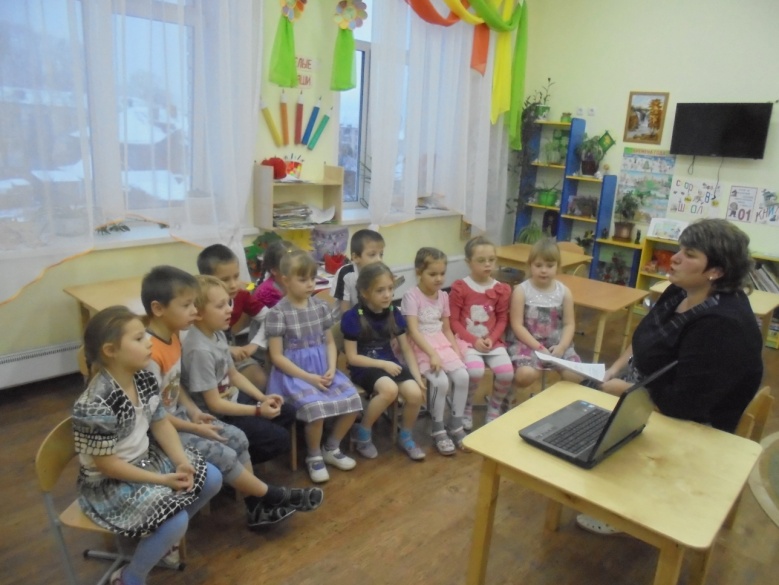 Занятие «Огонь – враг»
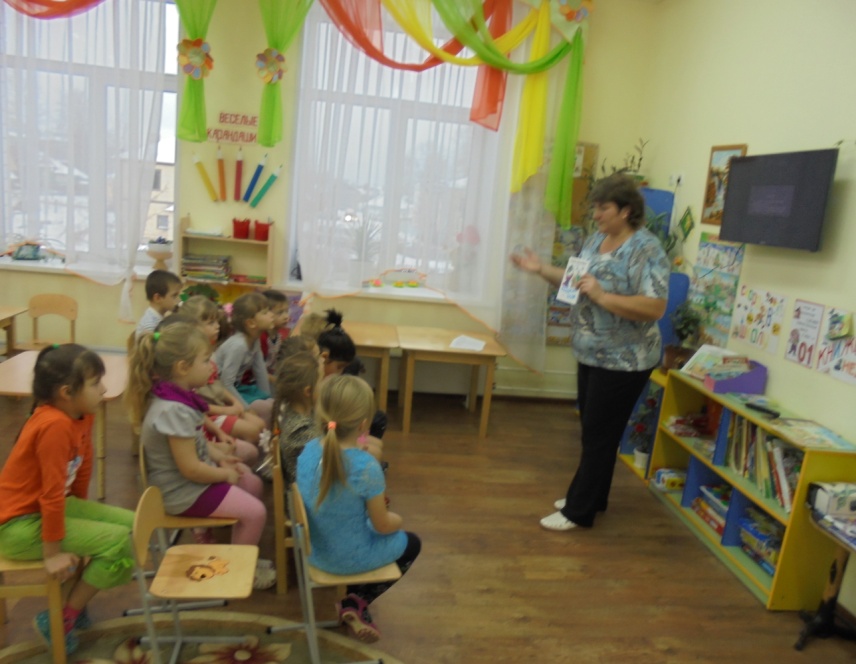 Идет занятие «Огонь – друг»
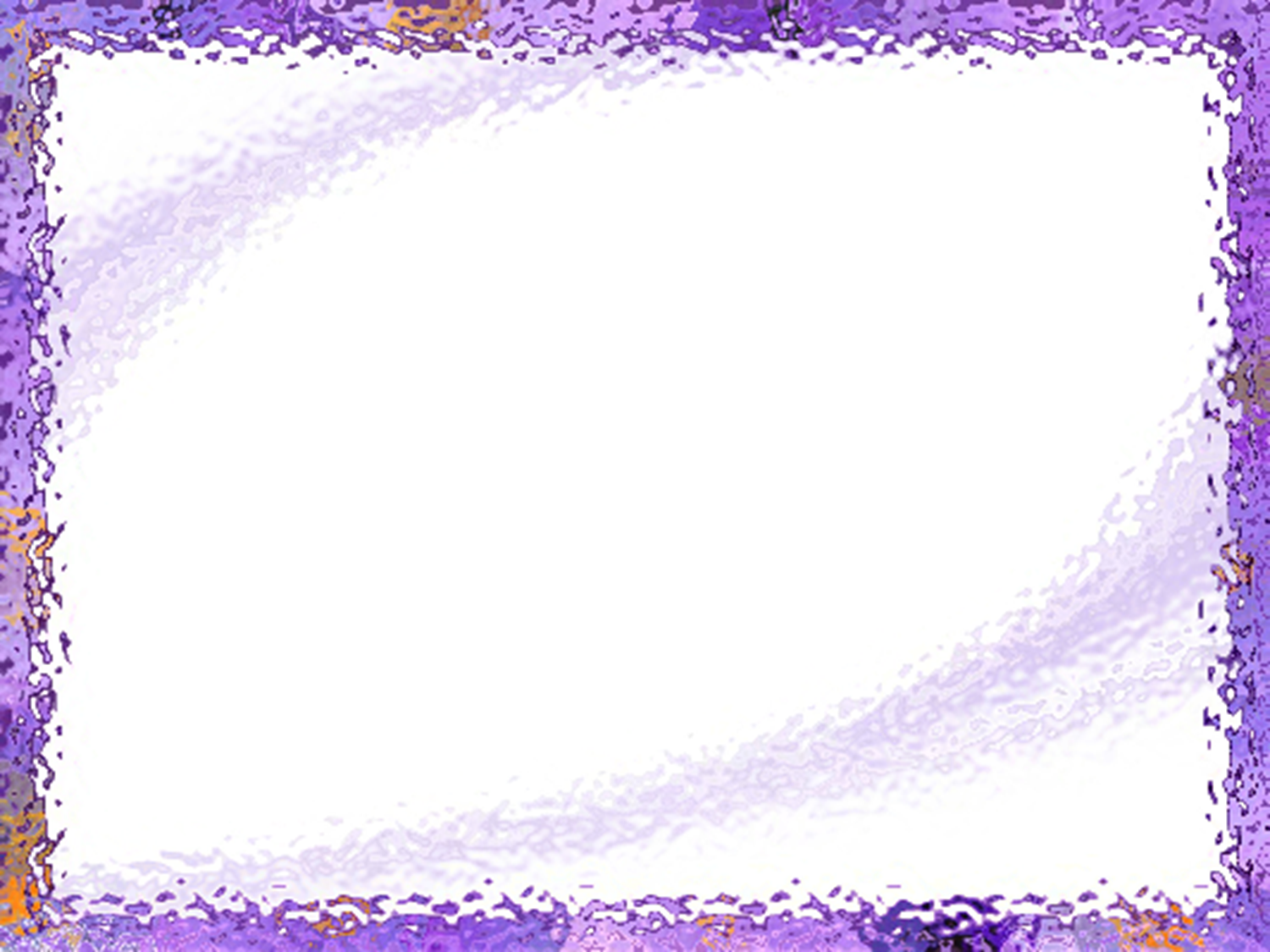 ИГРАЕМ …
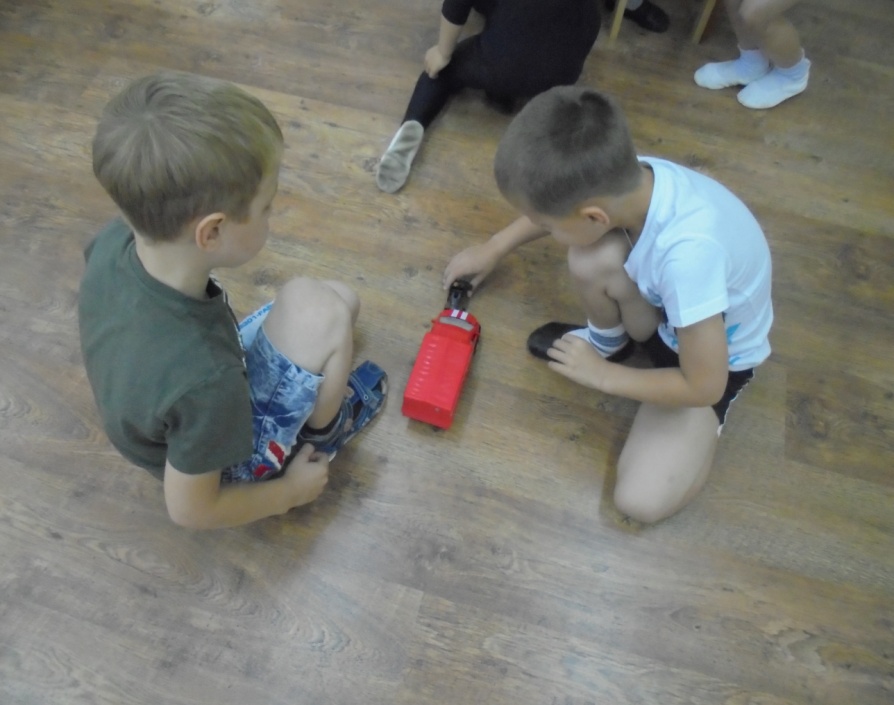 Разучиваем игру «Не ошибись» на знание слов, относящихся к пожарной безопасности
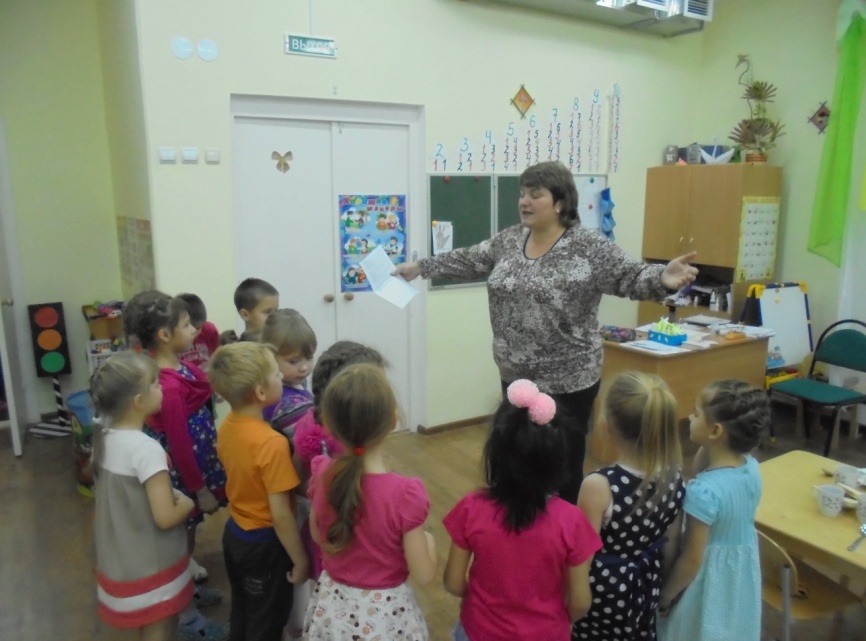 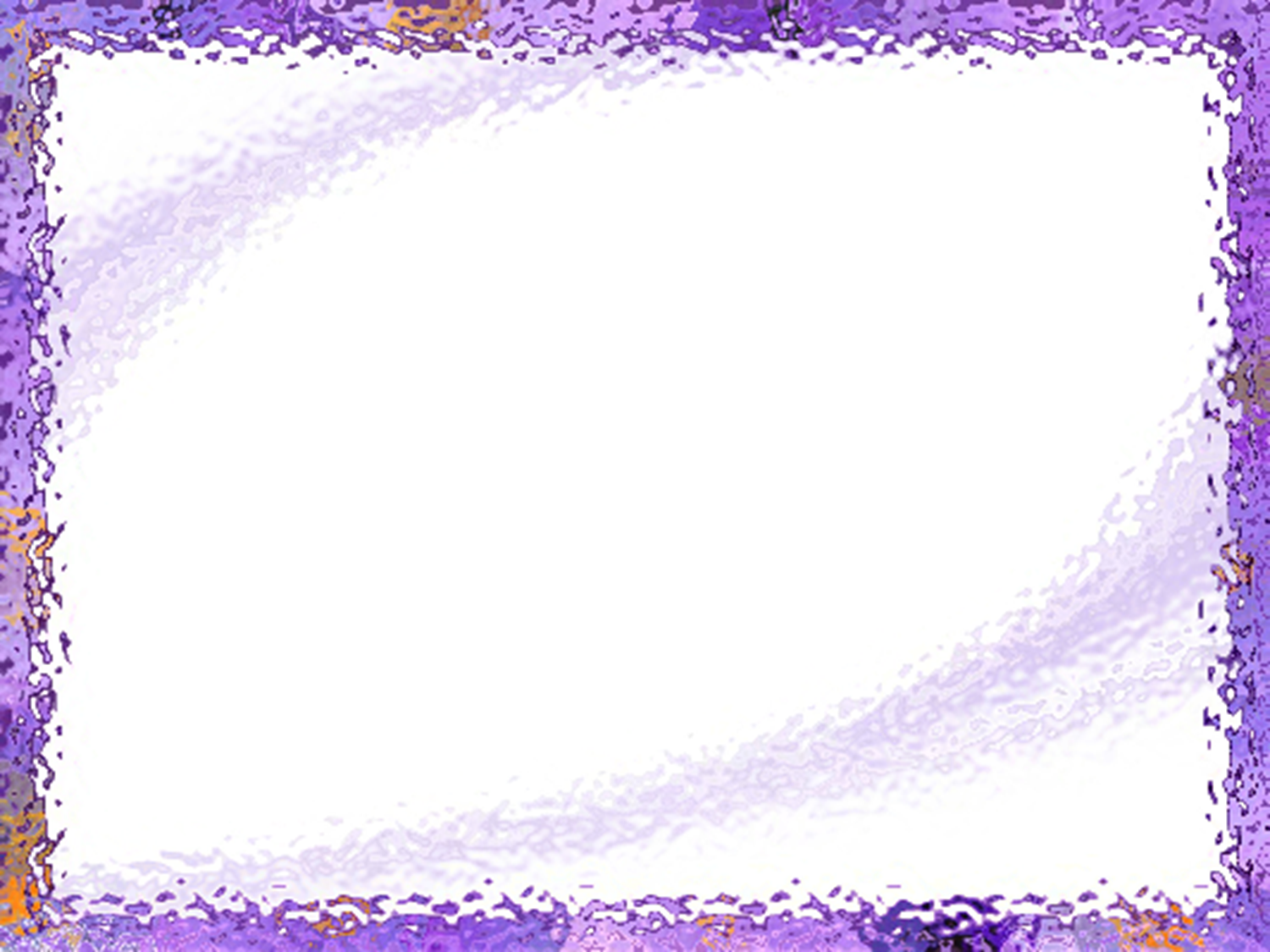 В РЕЗУЛЬТАТЕ
У детей сформировались навыки неукоснительного выполнения
правил пожарной безопасности ,   что поможет им при необходимости
сохранить свои жизни и здоровье.

Дети запомнили номер телефона пожарной службы и научились им 
пользоваться, называя информацию о себе (фамилия, имя, адрес).

Дети пополнили словарный запас по теме «Пожарная безопасность»

Родители оценили всю значимость данной работы и стали нашими
единомышленниками.
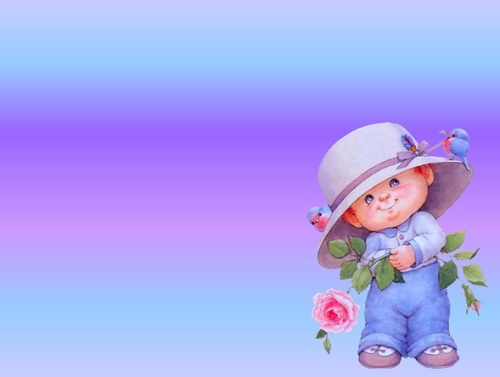 СПАСИБО ЗА ВНИМАНИЕ